Пам'ятка та пам'ятник  як джерело історичної інформації
Автор: вчитель історії 
Комарівської ЗОШ 
І-ІІ ступенів
Казмірук М.А.
Історичні  пам’ятки                      с. Комарівка і його околиць
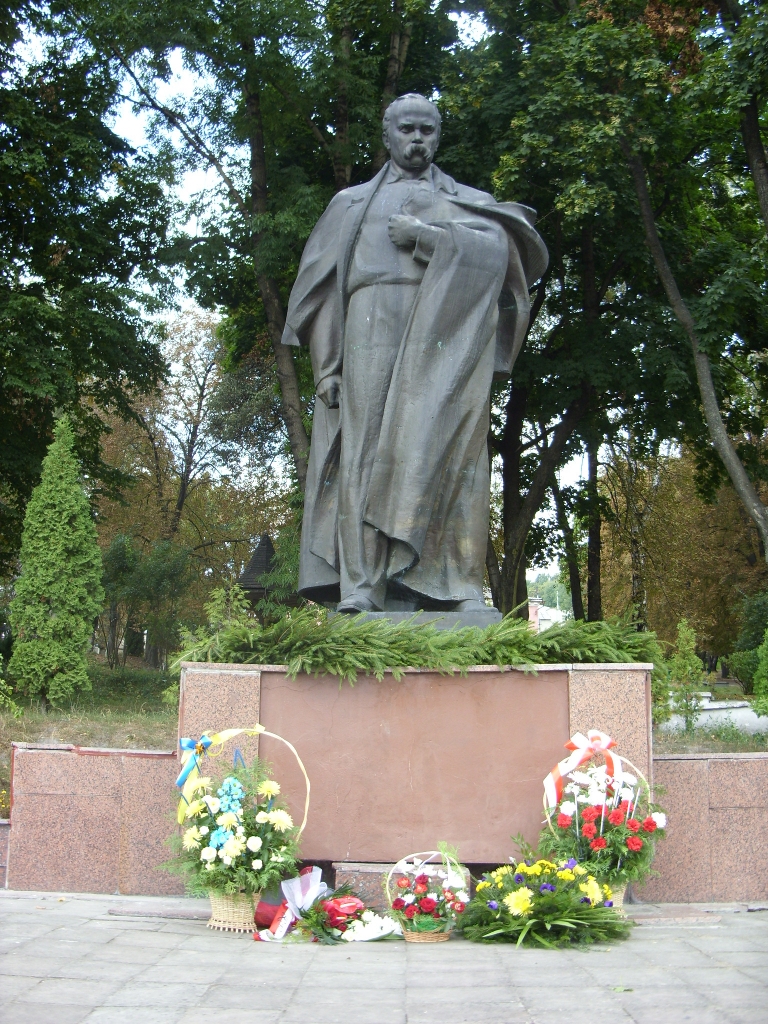 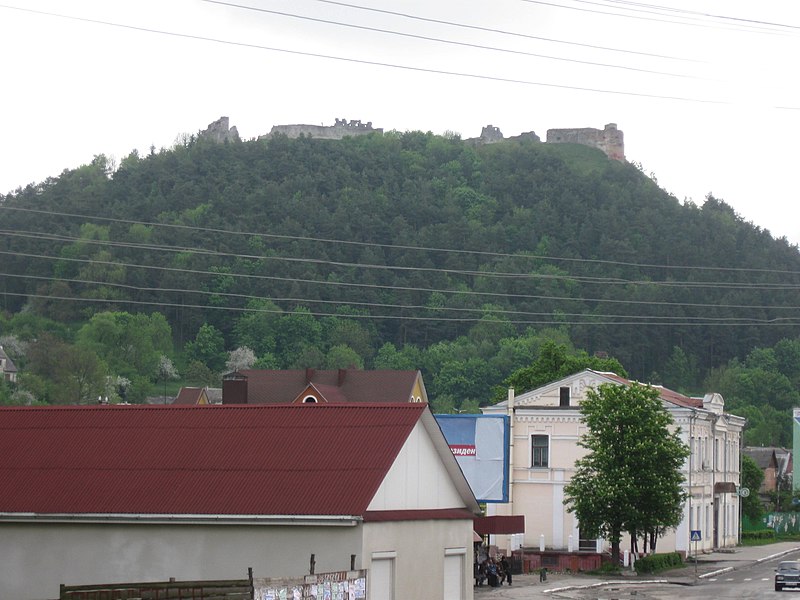 Пам'ятка історії
Пам'ятник
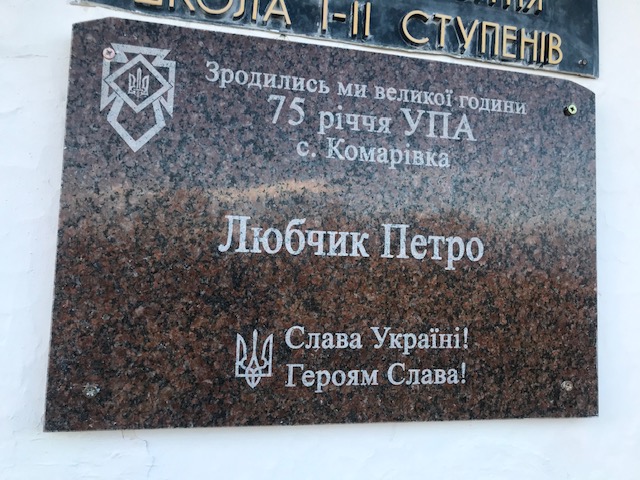 Зупинка 1
Меморіальна дошка
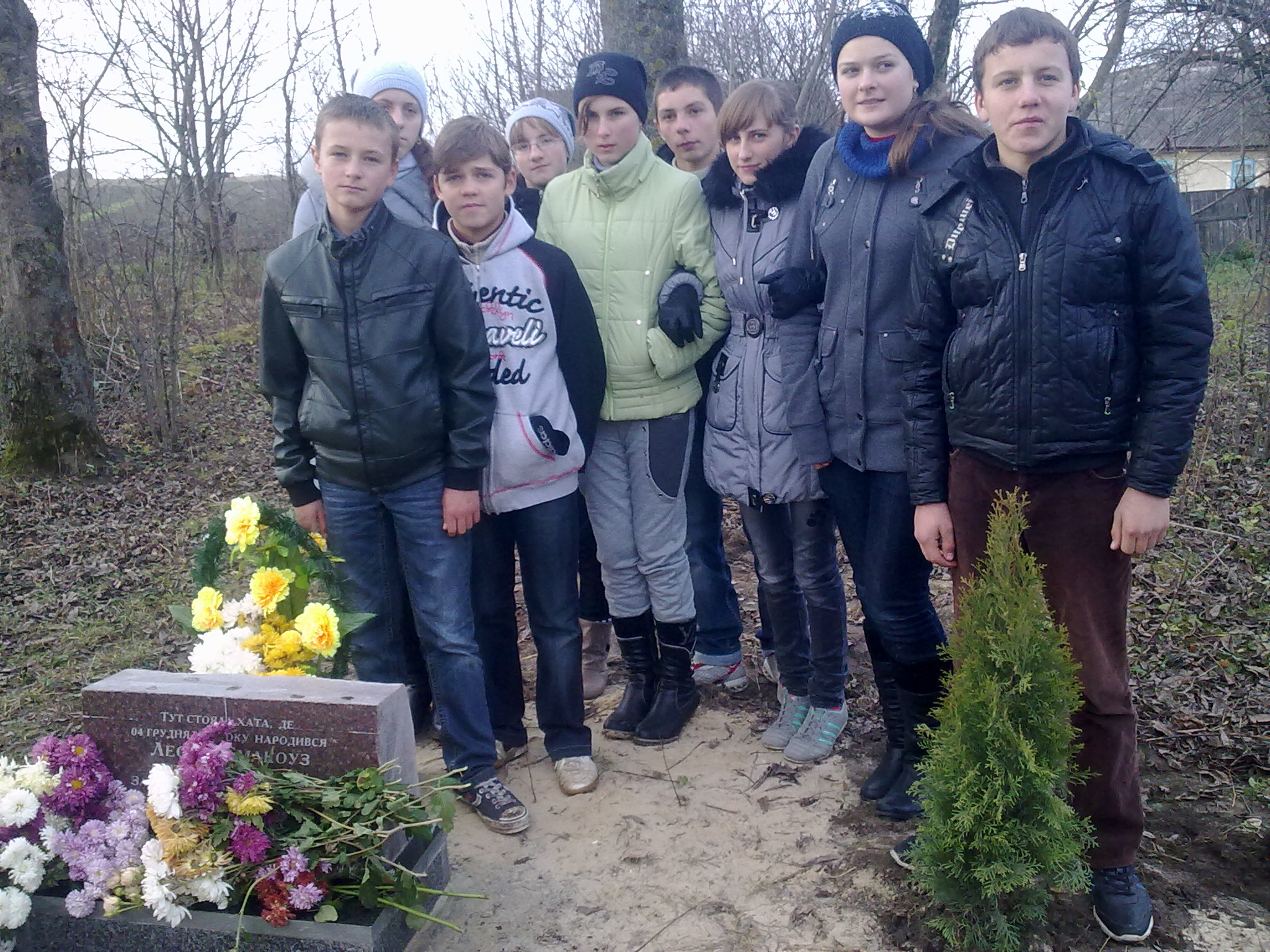 Зупинка 2
Пам'ятний знак встановлений на місці, де  стояла хата       Л. Смакоуза
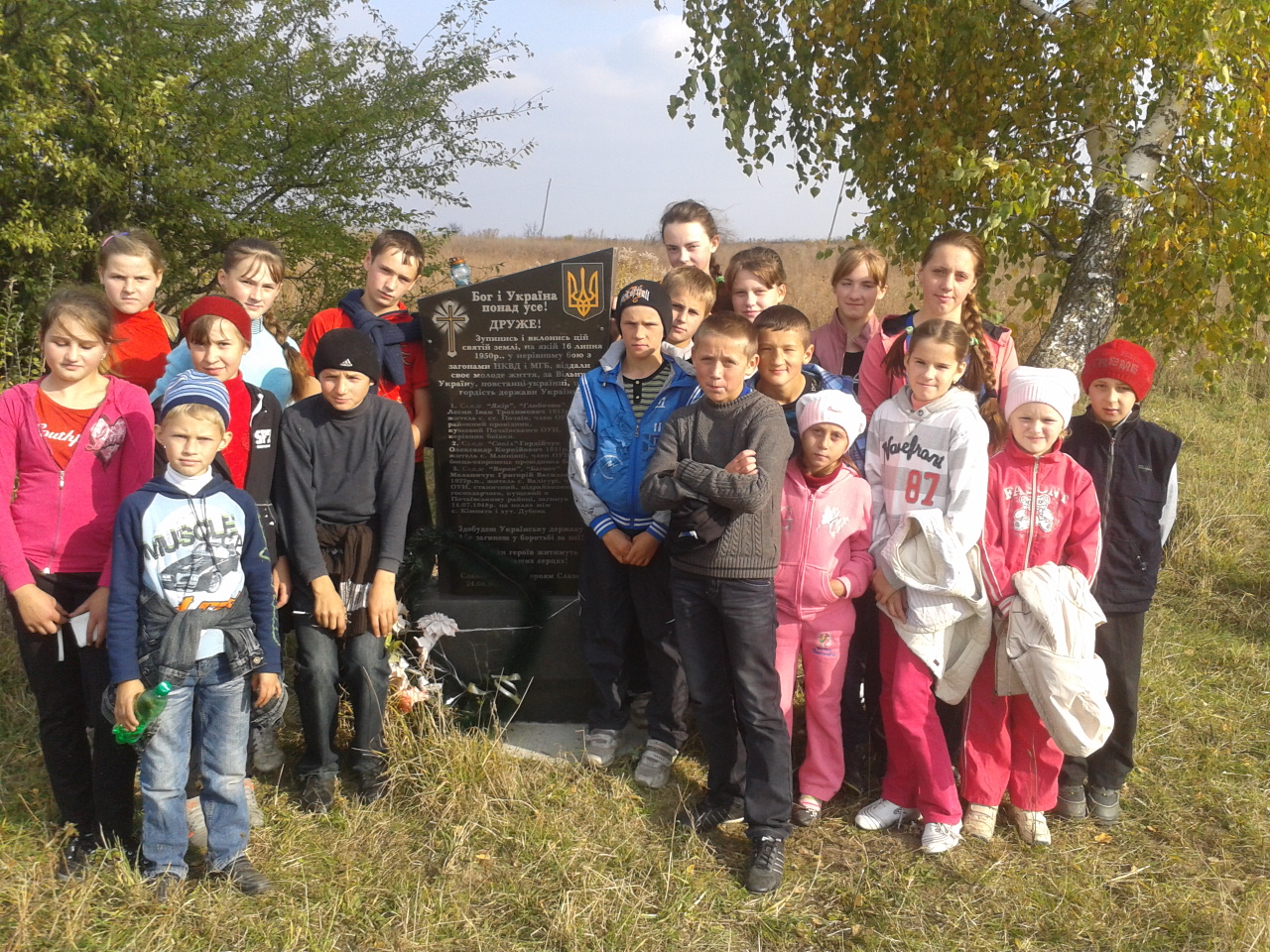 Зупинка 3
Пам'ятник,  встановлений  загиблим воїнам УПА на хуторі Дубова
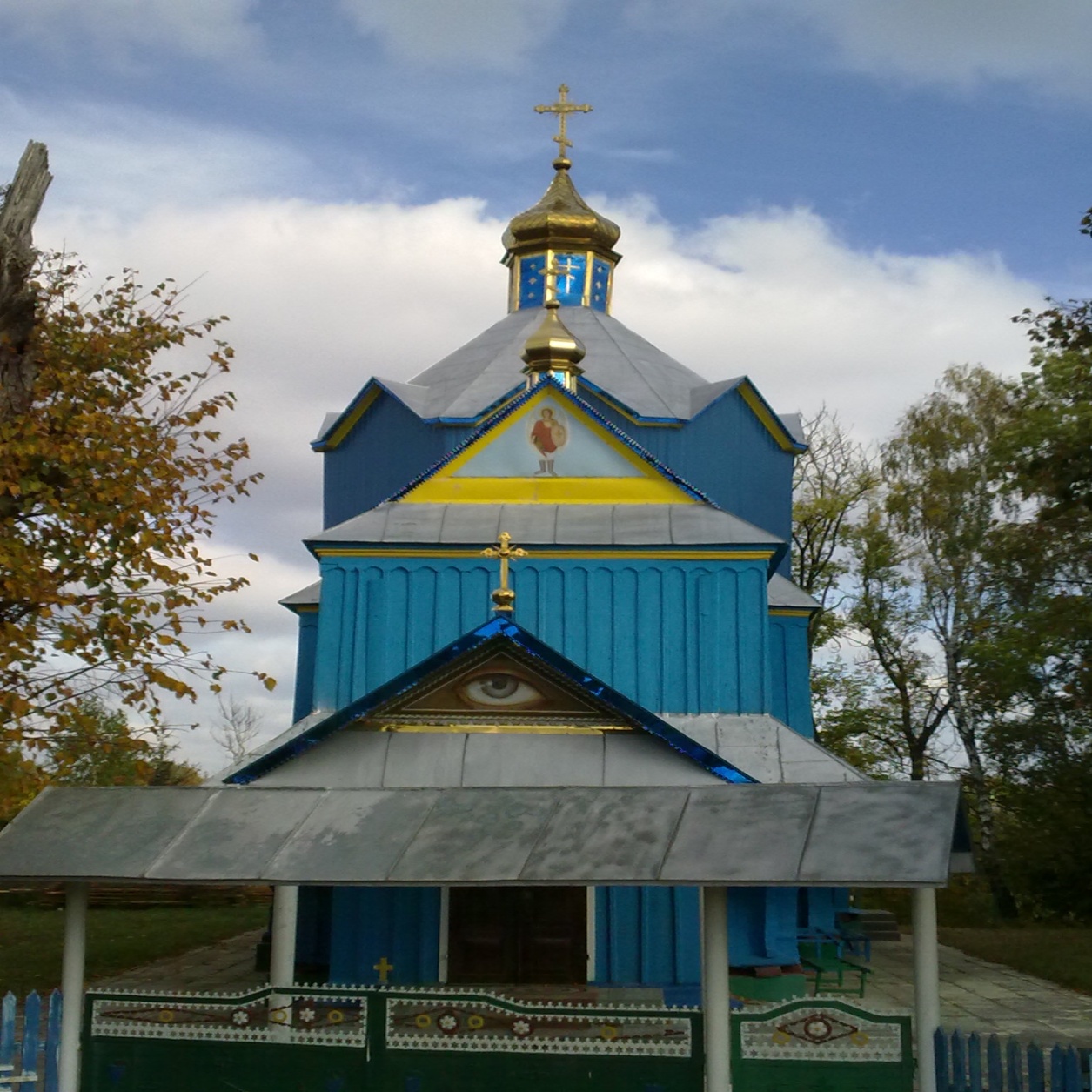 Зупинка 4
Вознесенський храм села Комарівка
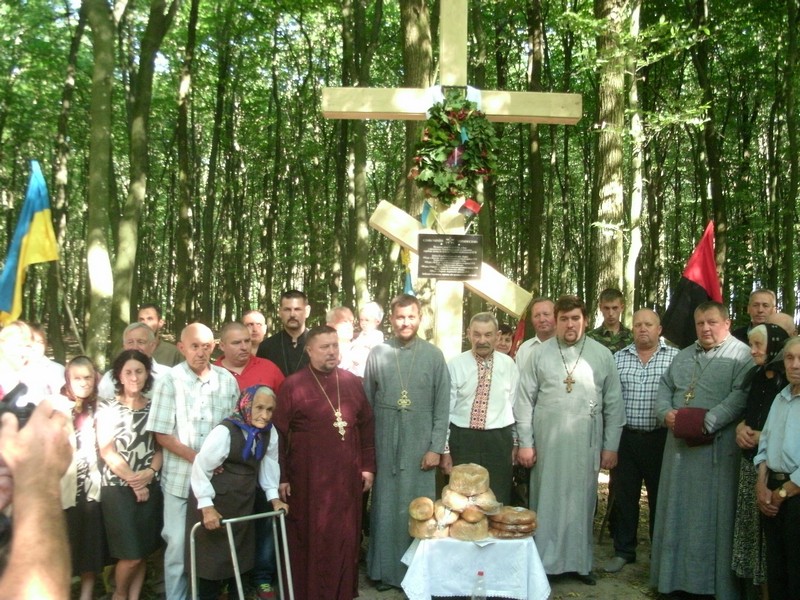 Зупинка 5
Дубовий хрест,  встановлений  загиблим воїнам УПА  між селами Старий Почаїв, Комарівка, Будки.